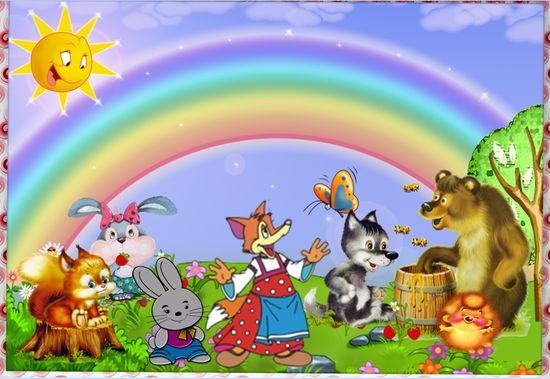 Загадки про сказки
Колотил да колотил
 По тарелке носом,
 Ничего не проглотил
 И остался с носом.
(Лиса и журавль )
Кто любил играть и петь?
 Два мышонка —
 (Круть и Верть)
Сидит парень на печи, Уплетает калачи,  Прокатился по деревне И женился на царевне.(По-щучьему велению)
Ах ты, Петя-постота,
 Сплоховал немножко:
 Не послушался кота,
 Выглянул в окошко.
(Кот, петух и лиса)
Как настали холода,
Дом слепила изо льда.
Грело солнце день за днём
И растаял этот дом
( заюшкина избушка)
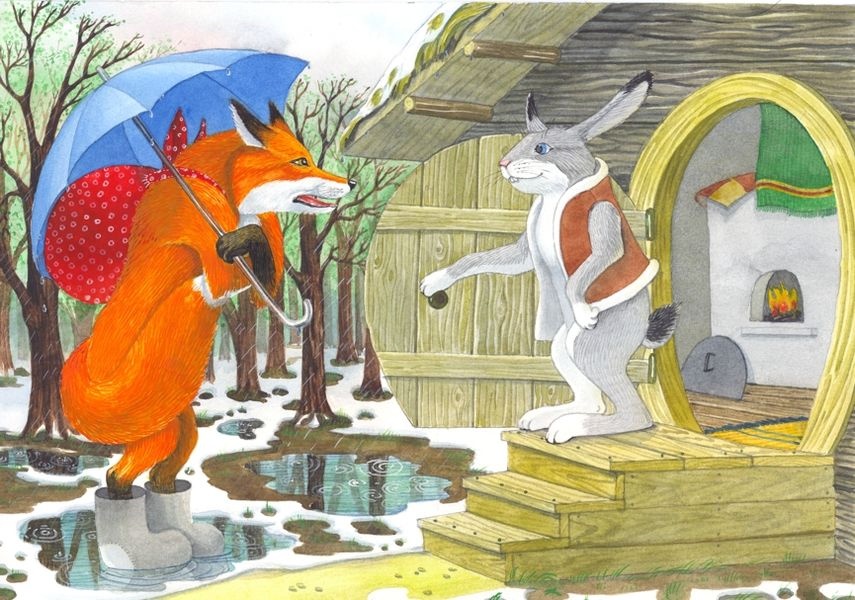 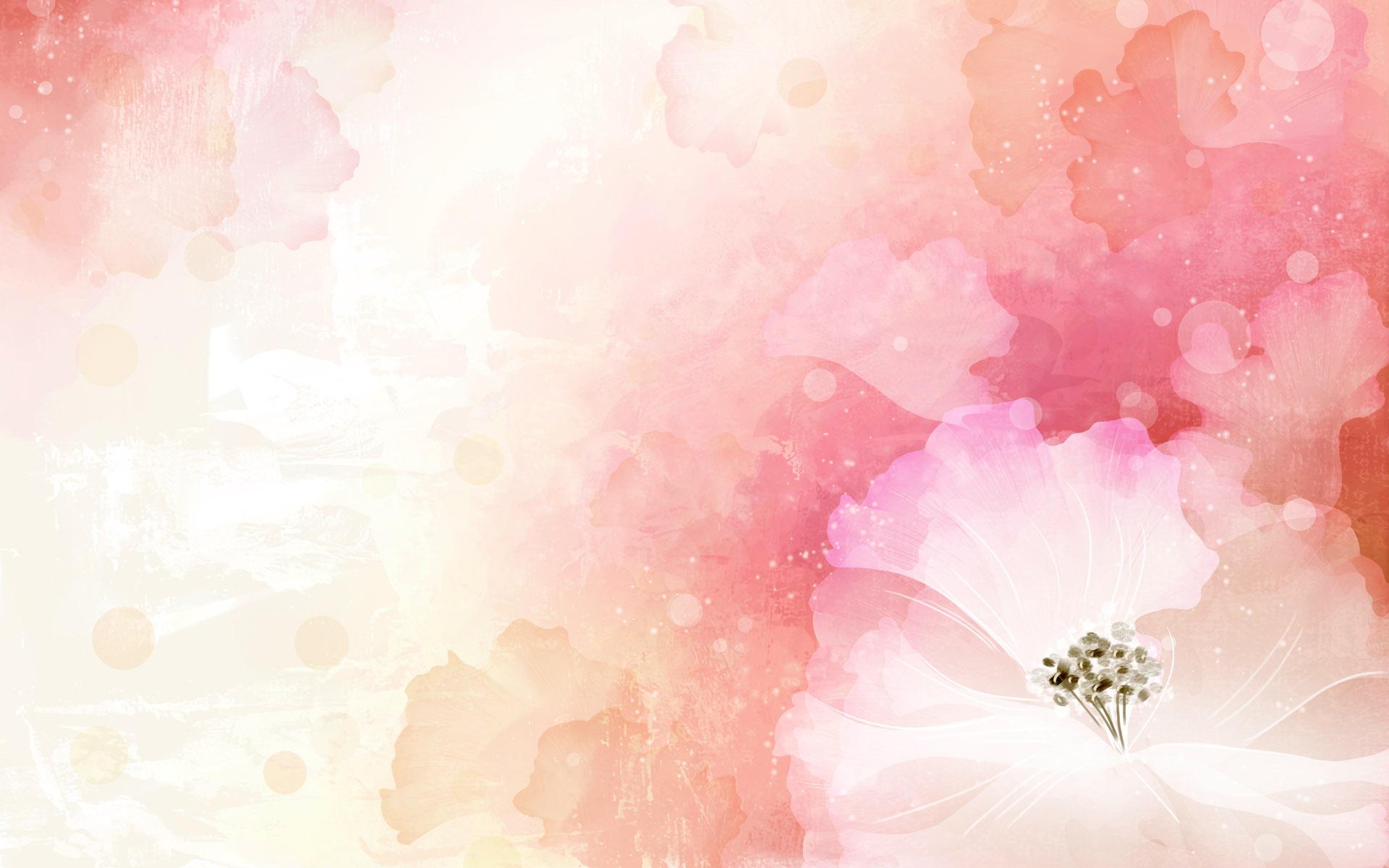 Как-то раз в лесу густом                   
Вырос домик под кустом.                 
Рада мышка-поскребушка,
И зеленая лягушка.                            
Рад и побегайчик –                            
Длинноухий зайчик.                          
Ничего, что ростом мал                    
Меховой домишко, -                         
И кабан туда попал,                          
И лиса, и мишка.                                
Всем хватило места в нем.                
Вот такой чудесный дом.                  
«Дзинь – ля – ля!» - поет синичка.   
Это сказка…? 
«Рукавичка».
Назови знакомые сказки, какие из них относятся к русским народным сказкам?